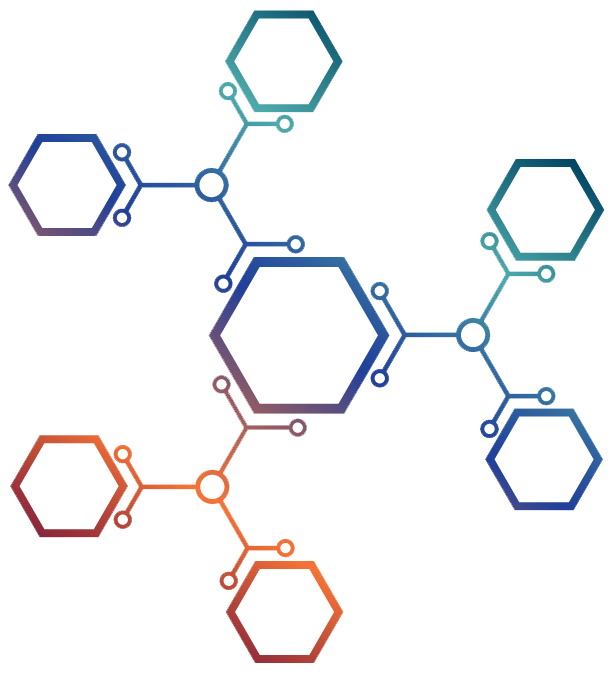 Highly Multiplexed Label-Free Imaging Sensor for Accurate Quantification of Small-Molecule Binding Kinetics
Elisa Chiodi1, Allison M. Marn1, Matthew T. Geib1, Fulya Ekiz Kanik1, John Rejman2, David AnKrapp2, M. Selim Ünlü1,3
1 Boston University, dept. of Electrical Engineering, Boston (MA) USA
2 Neogen Corp., Lansing (MI) USA
3 Boston University, dept. of Biomedical Engineering, Boston (MA) USA
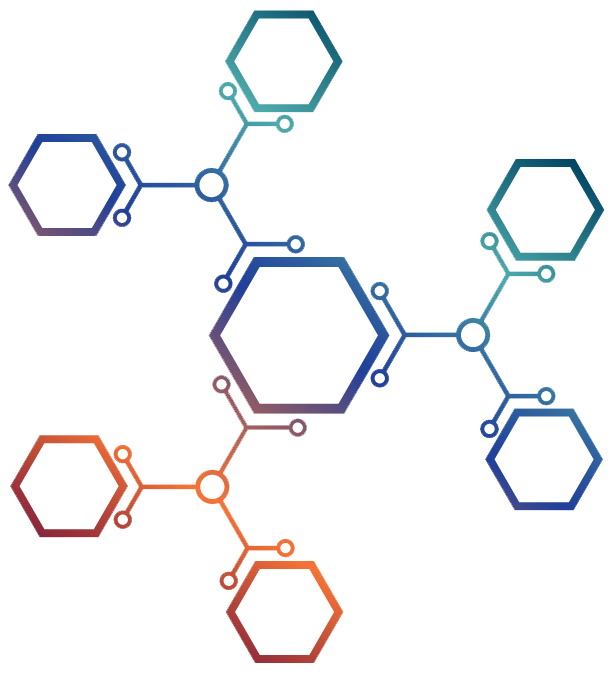 Outline
The importance of small molecule characterization
 Our approach: the Interferometric Reflectance Imaging Sensor (IRIS).
 Beating the sensitivity limit: noise reduction methods and proof of concept experiments (Biotin, MW = 244Da). 
 Agro-biotech application: characterization of fumonisin B1 toxin (MW = 722 Da) 
 Conclusions and future work
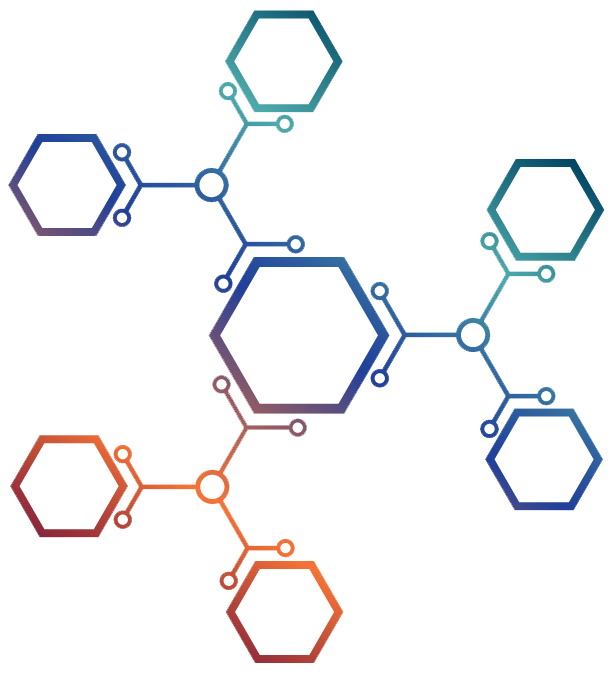 Outline
The importance of small molecule characterization
 Our approach: the Interferometric Reflectance Imaging Sensor (IRIS).
 Beating the sensitivity limit: noise reduction methods and proof of concept experiments (Biotin, MW = 244Da). 
 Agro-biotech application: characterization of fumonisin B1 toxin (MW = 722 Da) 
 Conclusions and future work
Why small molecules?
FDA approvals (2019)
21%
73% of 2019 FDA approved drugs1
4%
99% of all toxins2
2%
73%
[1] Mullard, Nature Reviews Drug Discovery 19, 79-84 (2020)
[2] Wishard, D. et al.,  T3DB: the toxic exposome database. Nucleic Acids Res. (2015)
Why small molecules?
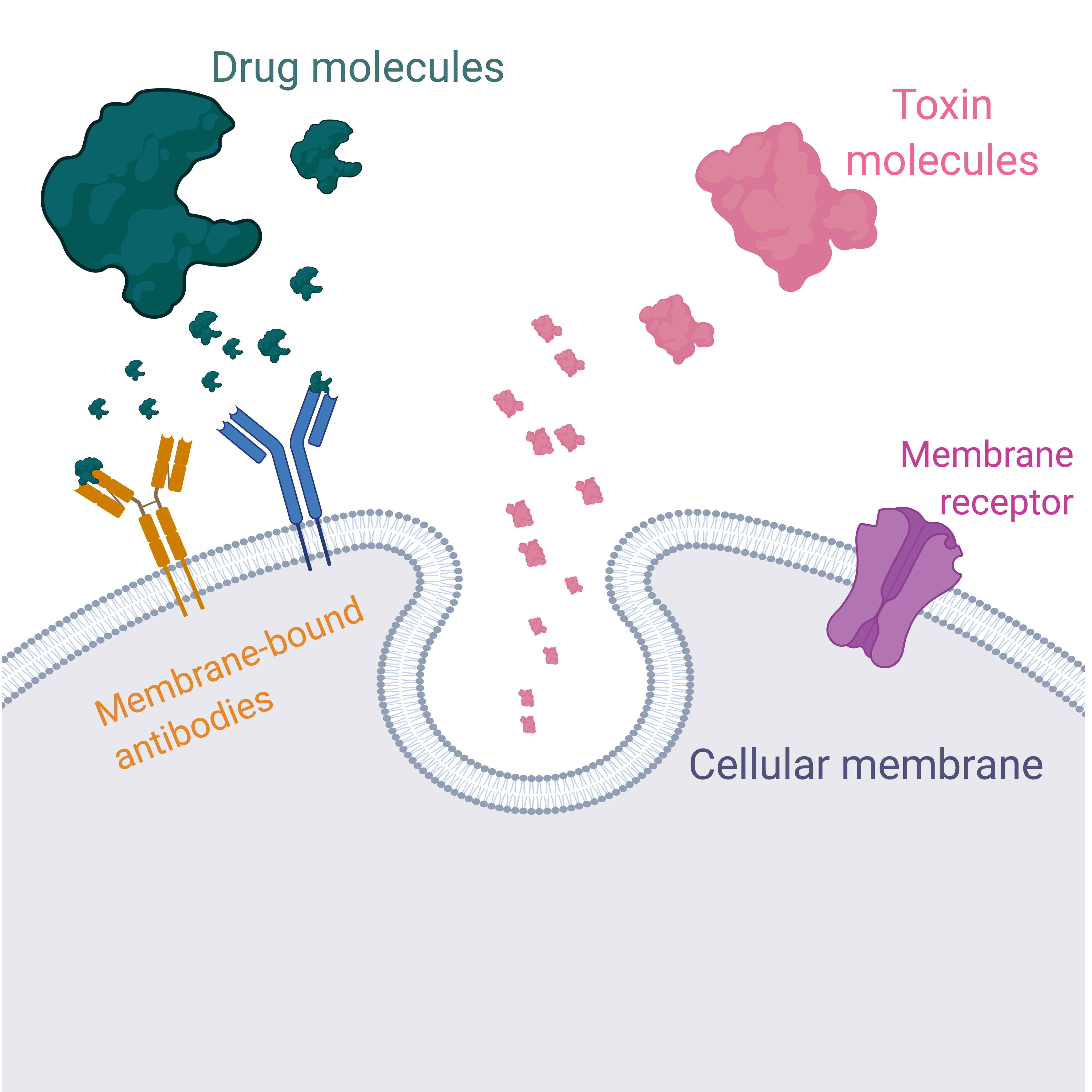 A small size implies…
Easy access to the cellular membrane
Easy antibody-based recognition
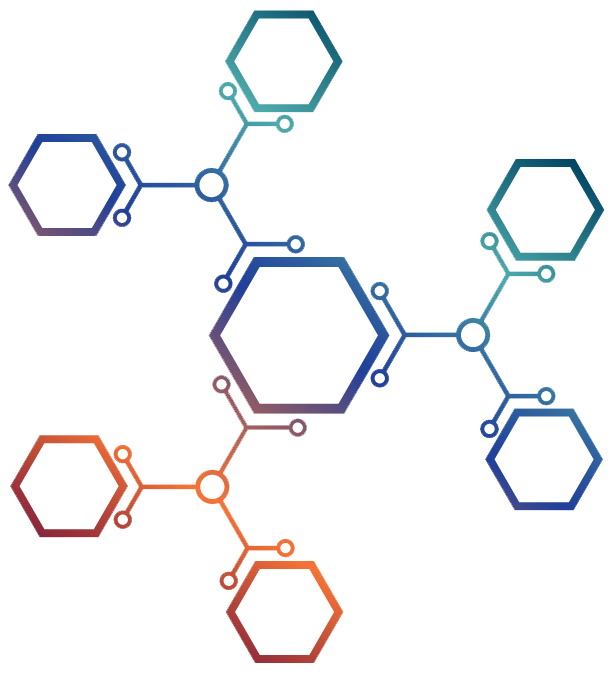 Outline
The importance of small molecule characterization
 Our approach: the Interferometric Reflectance Imaging Sensor (IRIS).
 Beating the sensitivity limit: noise reduction methods and proof of concept experiments (Biotin, MW = 244Da). 
 Agro-biotech application: characterization of fumonisin B1 toxin (MW = 722 Da) 
 Conclusions and future work
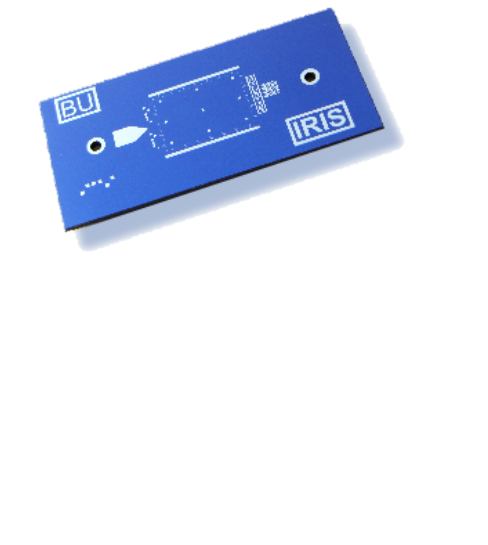 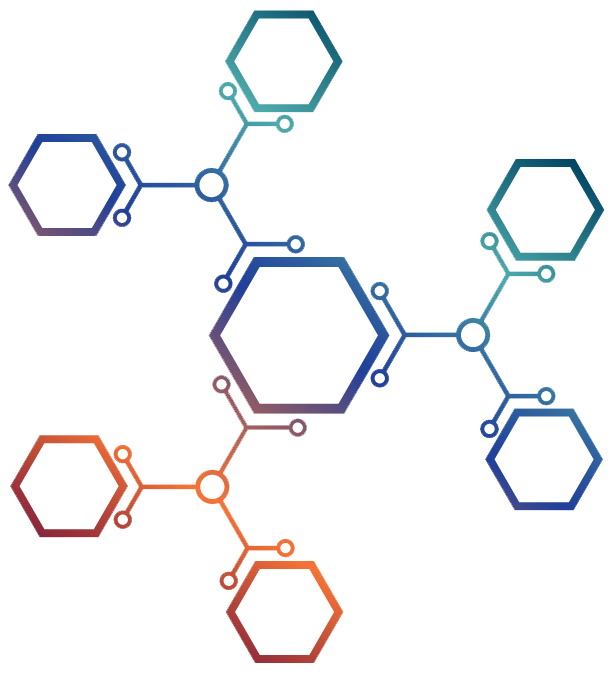 The IRIS system
t1
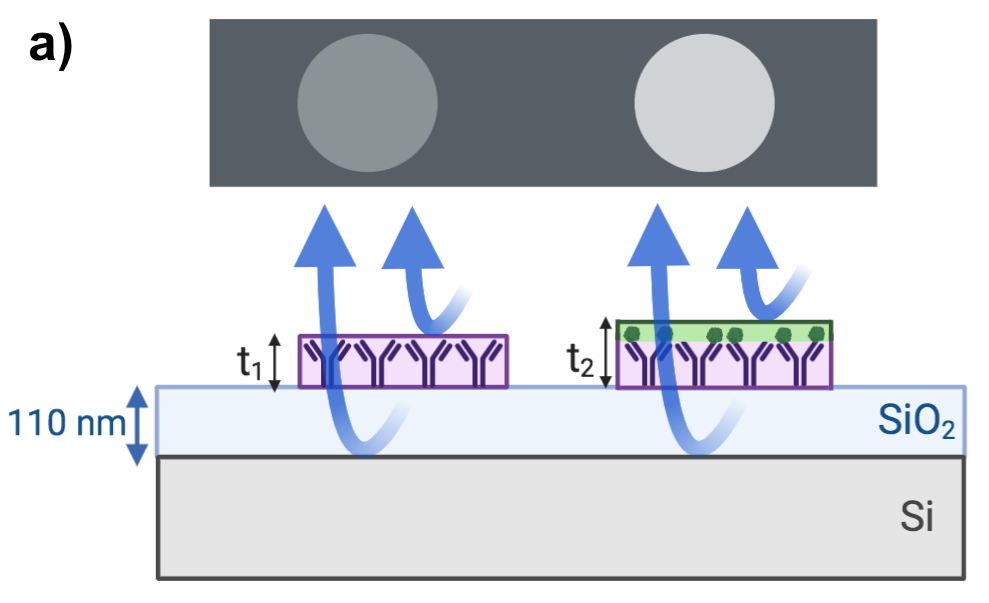 t2
Reflectance (A.U.)
Wavelength (nm)
[3] Daaboul, G.; Vedula, R.; Ahn, S.; Lopez, C.; Reddington, A.; Ozkumur, E.; Ünlü, M. LED-based Interferometric Reflectance Imaging Sensor for quantitative dynamic monitoring of biomolecular interactions. Biosens. Bioelectron. 2011, 26, 2221−2227.
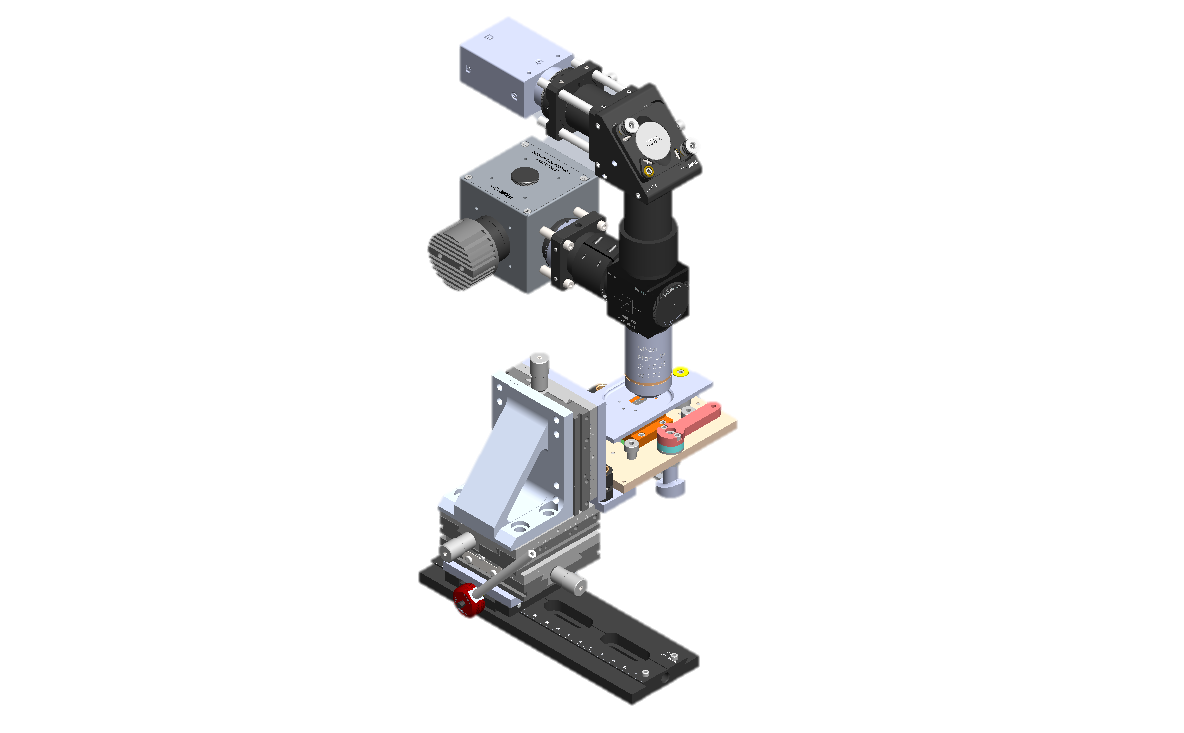 The IRIS system
Camera
Turn mirror
Integrating sphere
Beam splitter
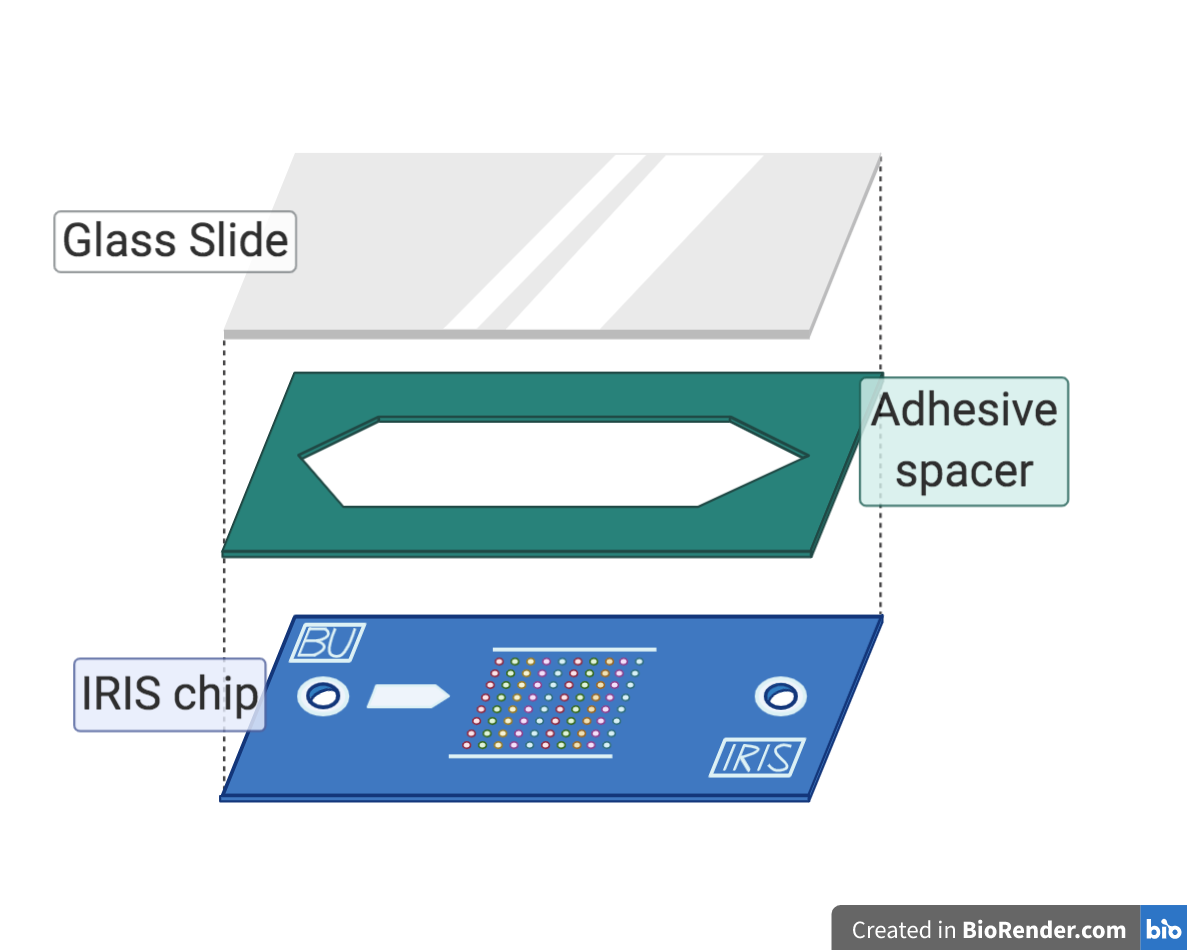 4-color LEDs
2X objective
XYZ stage
Chip holder fixture
[3] Daaboul, G.; Vedula, R.; Ahn, S.; Lopez, C.; Reddington, A.; Ozkumur, E.; Ünlü, M. LED-based Interferometric Reflectance Imaging Sensor for quantitative dynamic monitoring of biomolecular interactions. Biosens. Bioelectron. 2011, 26, 2221−2227.
Our approach: from printing to quantifying
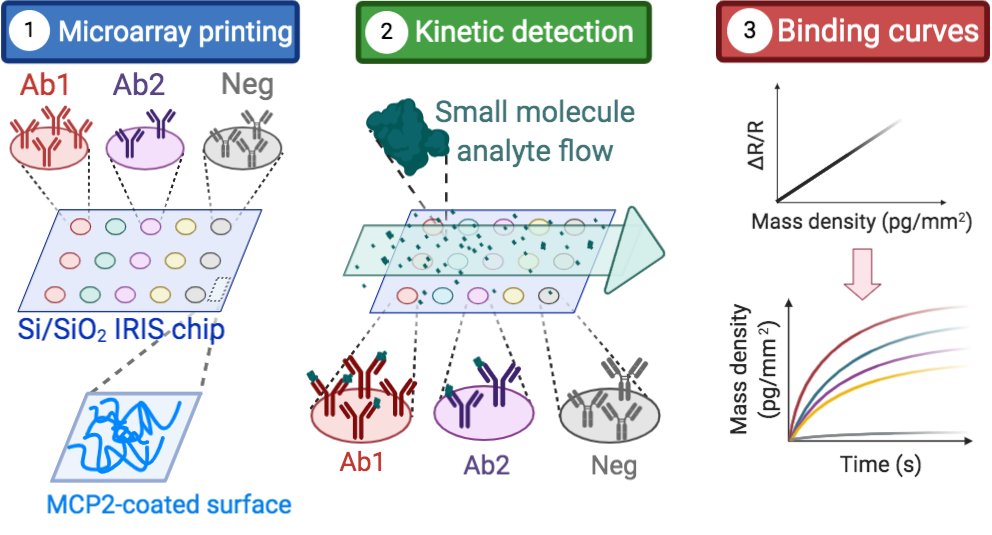 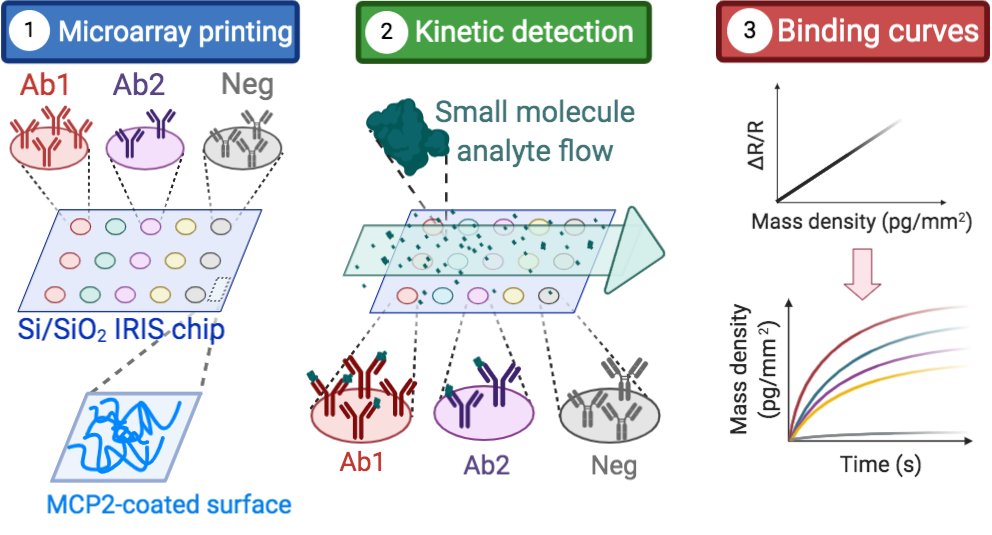 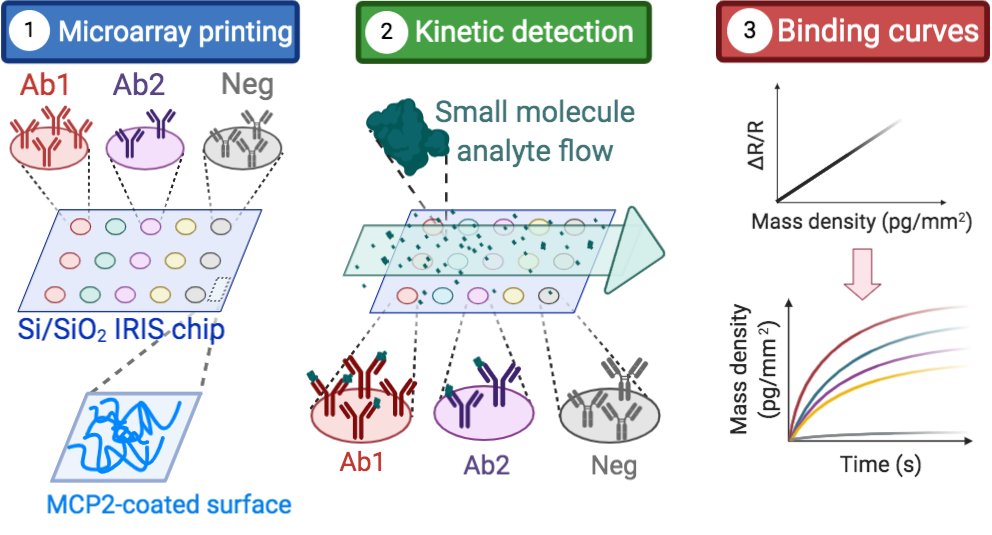 [4] Chiodi, E.; Marn, A.M.; Geib, M.T.; Ekiz Kanik, F.; Rejman, J.; AnKrapp, D.; and Ünlü, M.S.; Highly Multiplexed Label-Free Imaging Sensor for Accurate Quantification of Small-Molecule Binding Kinetics ACS Omega 2020 5 (39), 25358-25364
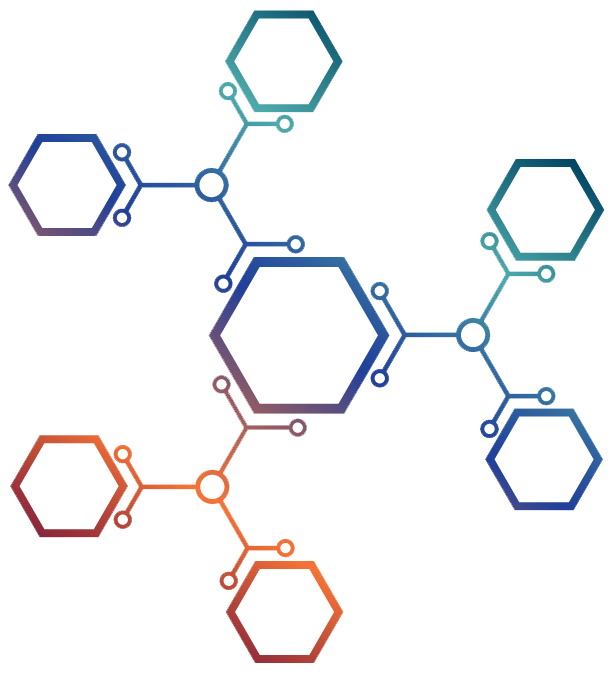 Outline
The importance of small molecule characterization
 Our approach: the Interferometric Reflectance Imaging Sensor (IRIS).
 Beating the sensitivity limit: noise reduction methods and proof of concept experiments (Biotin, MW = 244Da). 
 Agro-biotech application: characterization of fumonisin B1 toxin (MW = 722 Da) 
 Conclusions and future work
Noise reduction: time and spatial averaging
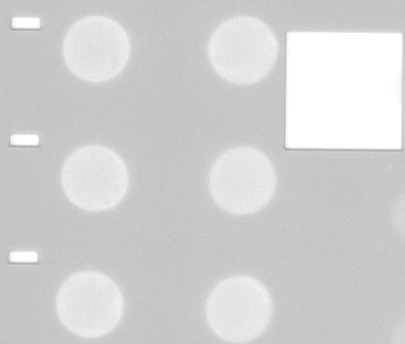 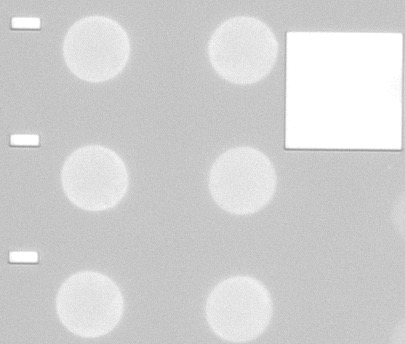 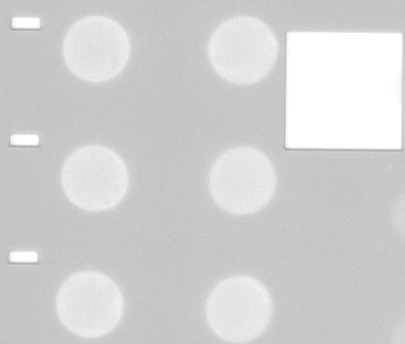 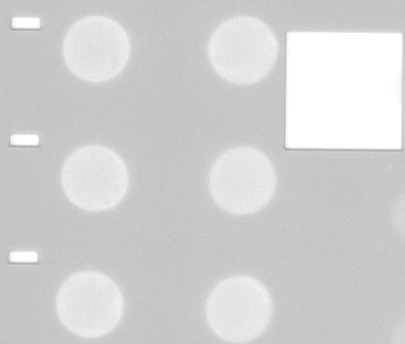 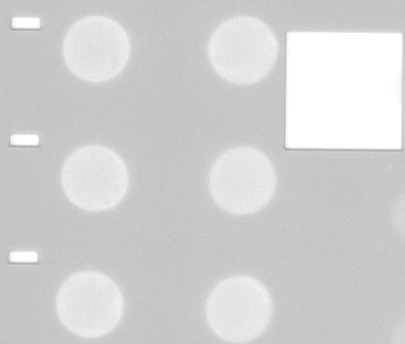 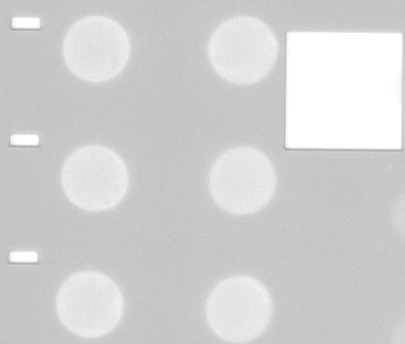 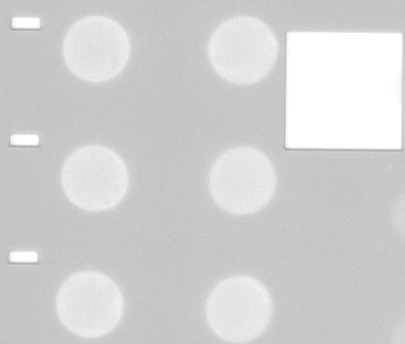 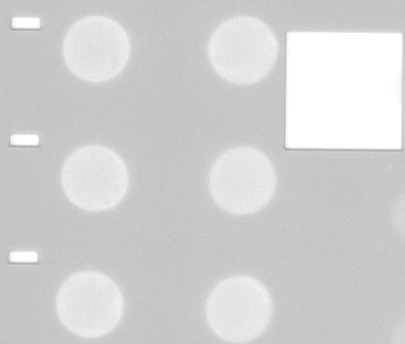 AVERAGE
Time
Noise reduction: time and spatial averaging
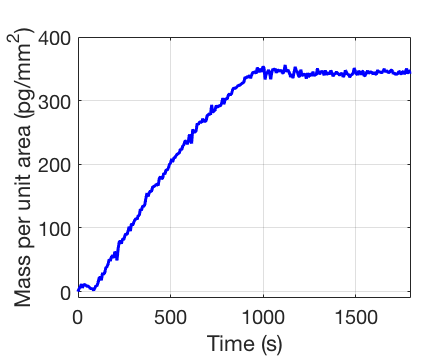 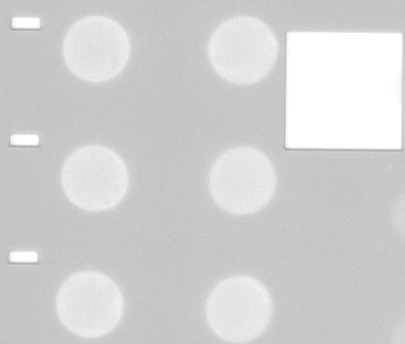 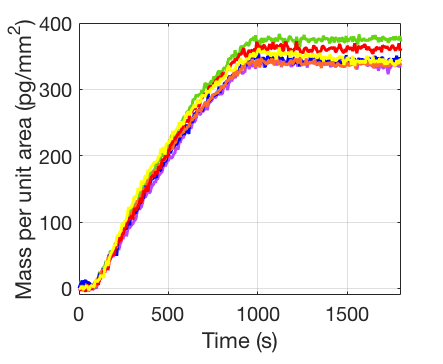 Noise reduction: time and spatial averaging
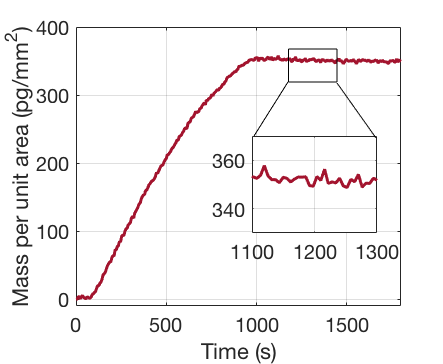 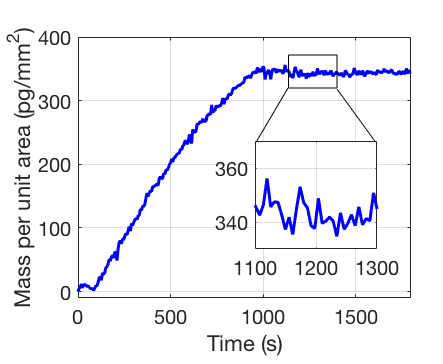 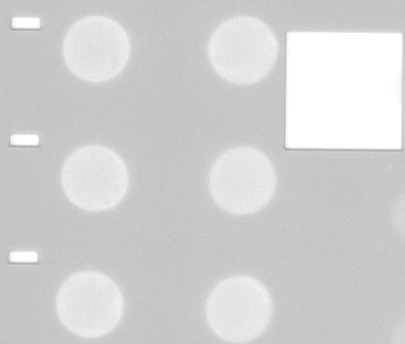 AVERAGE
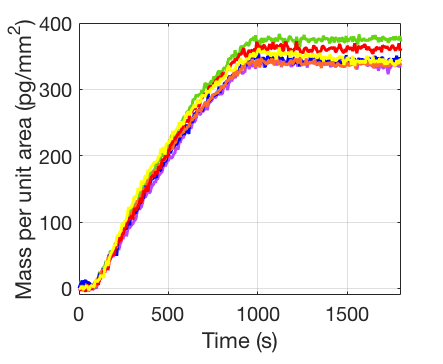 SNR = 30
SNR = 92.5
Proof of concept: biotin detection (244 Da)
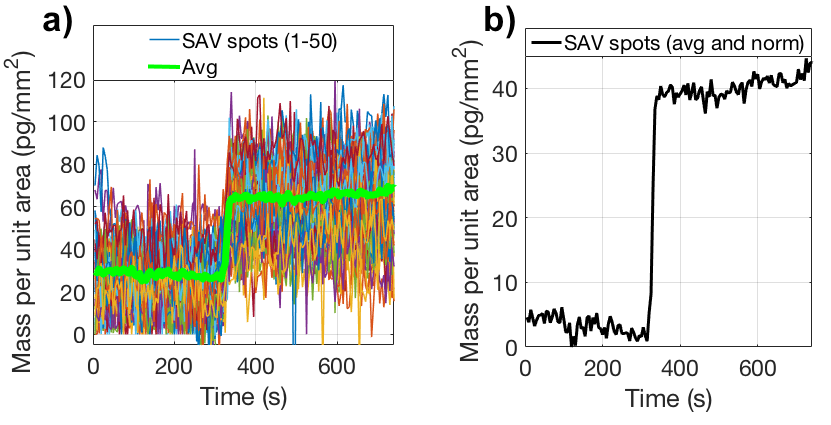 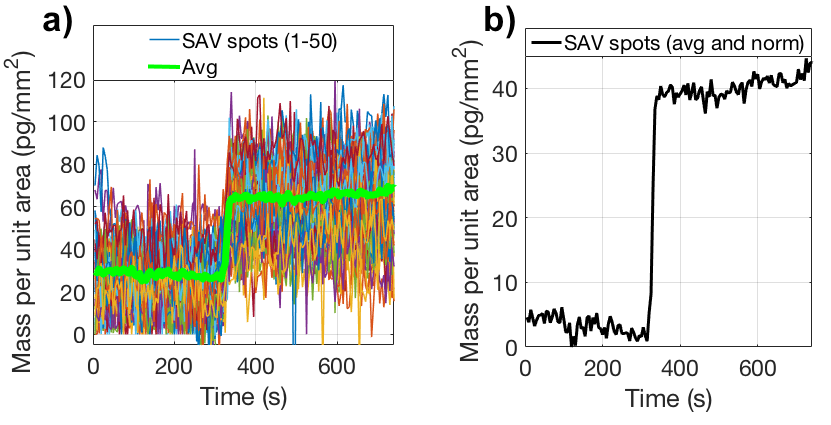 Time avg: 100 frames
Spatial avg: 50 spots
[4] Chiodi, E.; Marn, A.M.; Geib, M.T.; Ekiz Kanik, F.; Rejman, J.; AnKrapp, D.; and Ünlü, M.S.; Highly Multiplexed Label-Free Imaging Sensor for Accurate Quantification of Small-Molecule Binding Kinetics ACS Omega 2020 5 (39), 25358-25364
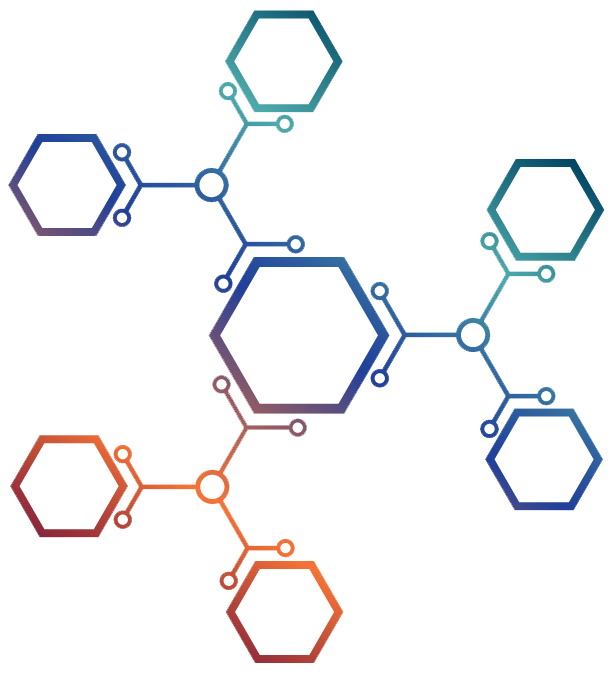 Outline
The importance of small molecule characterization
 Our approach: the Interferometric Reflectance Imaging Sensor (IRIS).
 Beating the sensitivity limit: noise reduction methods and proof of concept experiments (Biotin, MW = 244Da). 
 Agro-biotech application: characterization of fumonisin B1 toxin (MW = 722 Da) 
 Conclusions and future work
Fumonisin: characterization of a corn toxin
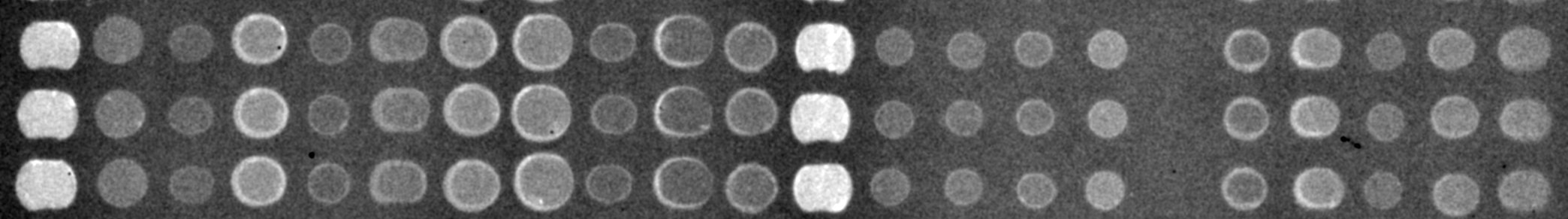 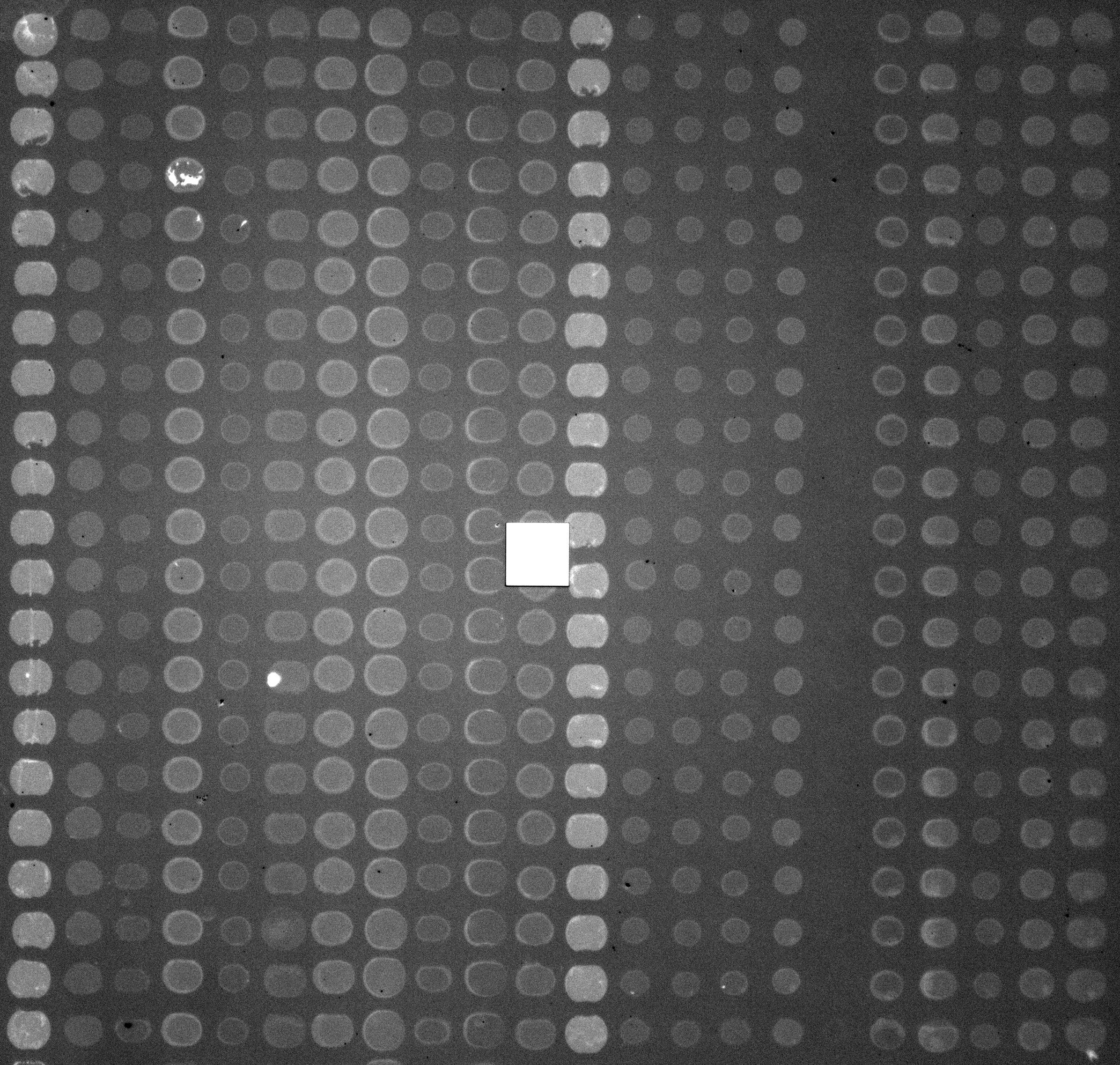 Neg.
Neg.
CTx1-10
KLH1-10
440 spots, 20-plex chip
200 μm
[4] Chiodi, E.; Marn, A.M.; Geib, M.T.; Ekiz Kanik, F.; Rejman, J.; AnKrapp, D.; and Ünlü, M.S.; Highly Multiplexed Label-Free Imaging Sensor for Accurate Quantification of Small-Molecule Binding Kinetics ACS Omega 2020 5 (39), 25358-25364
Fumonisin: characterization of a corn toxin
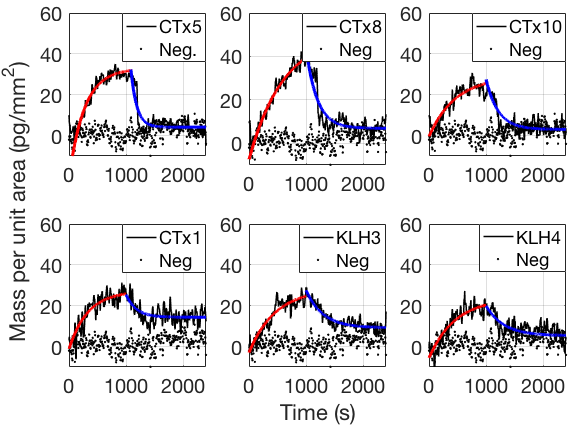 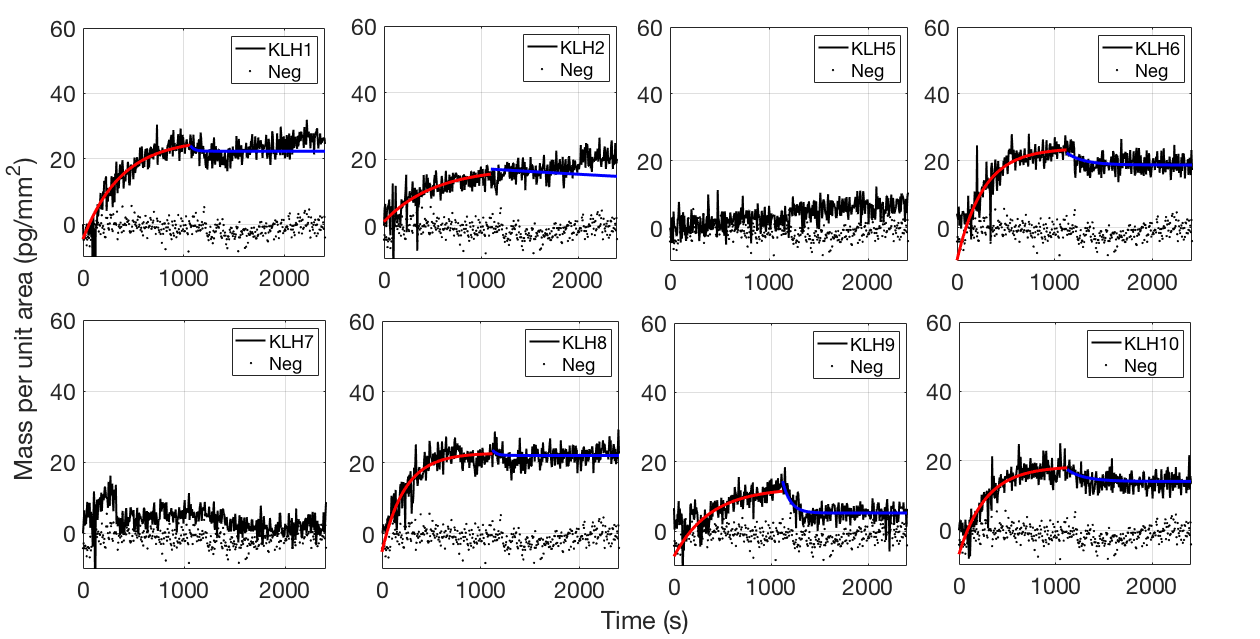 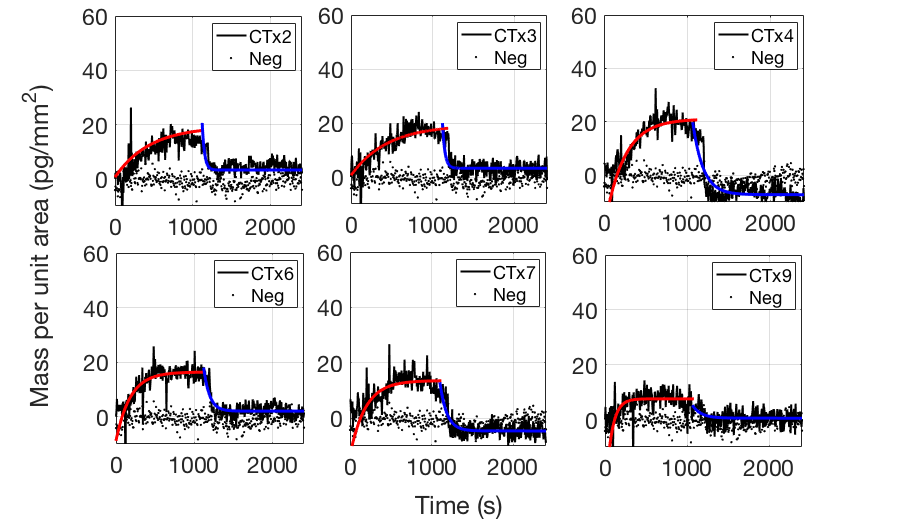 [4] Chiodi, E.; Marn, A.M.; Geib, M.T.; Ekiz Kanik, F.; Rejman, J.; AnKrapp, D.; and Ünlü, M.S.; Highly Multiplexed Label-Free Imaging Sensor for Accurate Quantification of Small-Molecule Binding Kinetics ACS Omega 2020 5 (39), 25358-25364
Fumonisin: characterization of a corn toxin
[4] Chiodi, E.; Marn, A.M.; Geib, M.T.; Ekiz Kanik, F.; Rejman, J.; AnKrapp, D.; and Ünlü, M.S.; Highly Multiplexed Label-Free Imaging Sensor for Accurate Quantification of Small-Molecule Binding Kinetics ACS Omega 2020 5 (39), 25358-25364
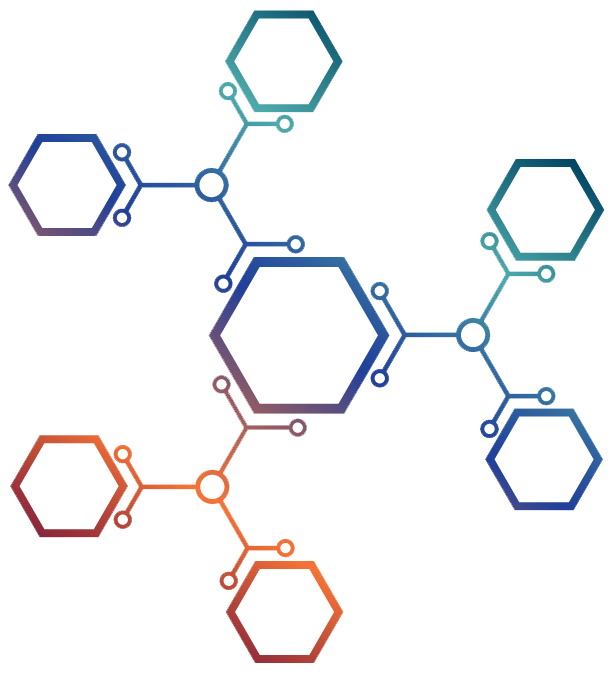 Outline
The importance of small molecule characterization
 Our approach: the Interferometric Reflectance Imaging Sensor (IRIS).
 Beating the sensitivity limit: noise reduction methods and proof of concept experiments (Biotin, MW = 244Da). 
 Agro-biotech application: characterization of fumonisin B1 toxin (MW = 722 Da) 
 Conclusions and future work
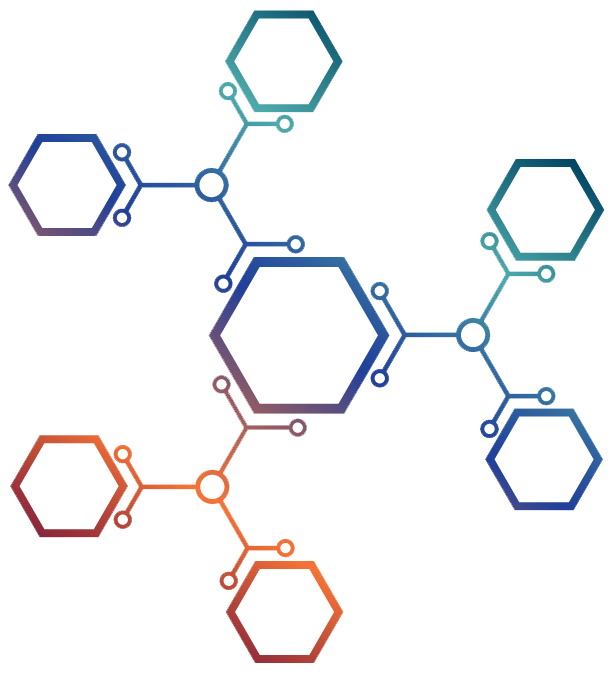 Conclusions and future work
The IRIS approach to small molecule characterization is…
Highly sensitive
Versatile and multiplexable
Label-free
 Sensitivity can improve from current 1pg/mm2 to 0.2pg/mm2  thanks to a novel camera sensor
 Bulk effect reduction methods: further reduction of noise
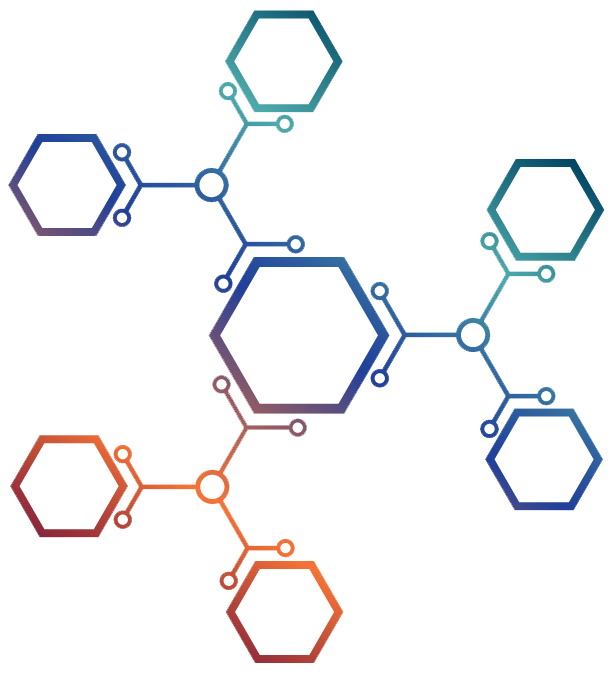 Conclusions and future work
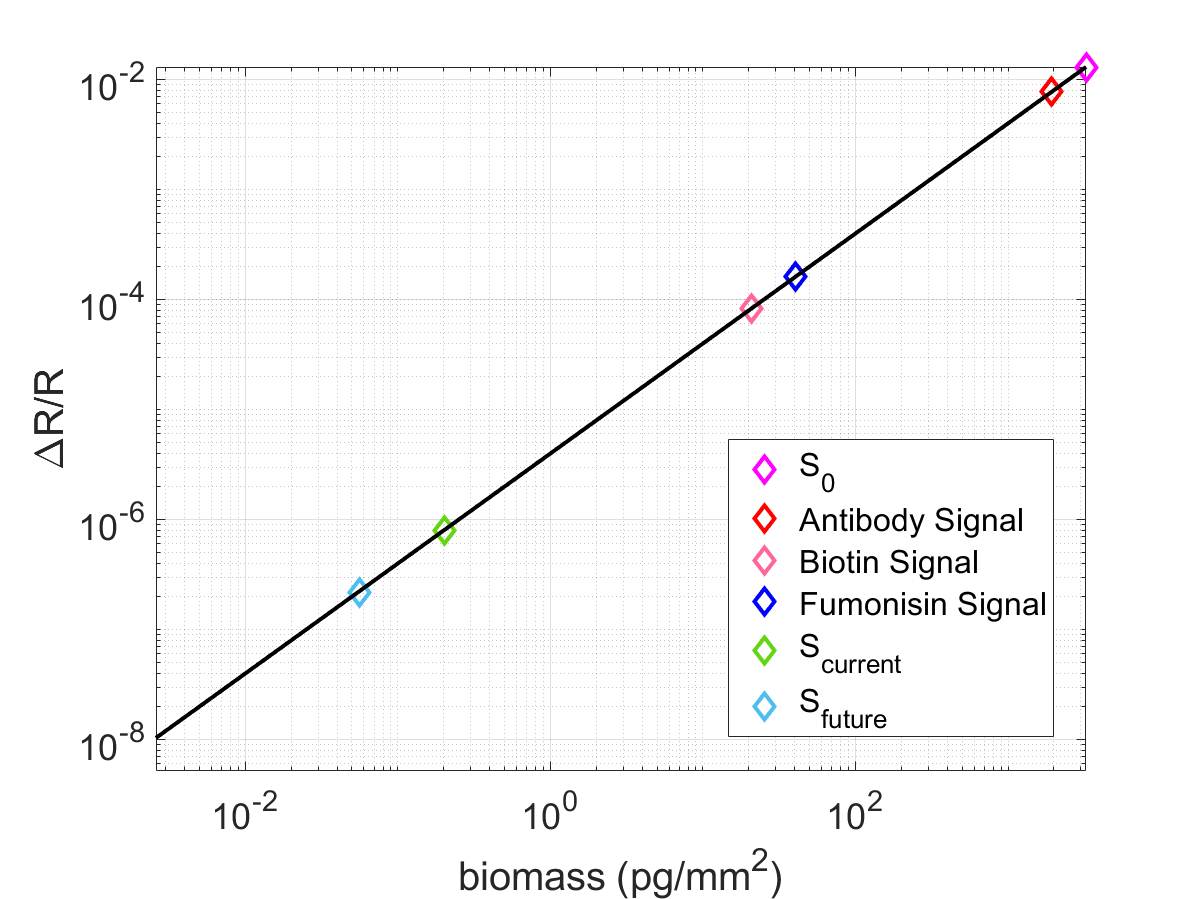 [4] Chiodi, E.; Marn, A.M.; Geib, M.T.; Ekiz Kanik, F.; Rejman, J.; AnKrapp, D.; and Ünlü, M.S.; Highly Multiplexed Label-Free Imaging Sensor for Accurate Quantification of Small-Molecule Binding Kinetics ACS Omega 2020 5 (39), 25358-25364
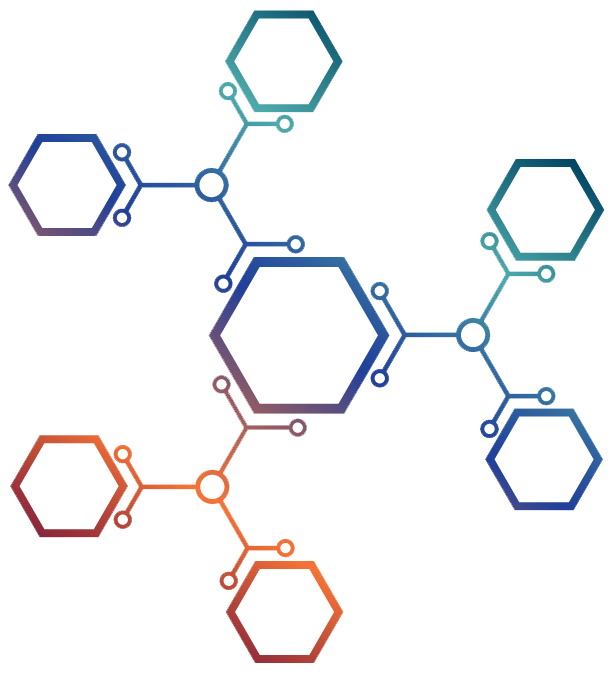 Thank you!
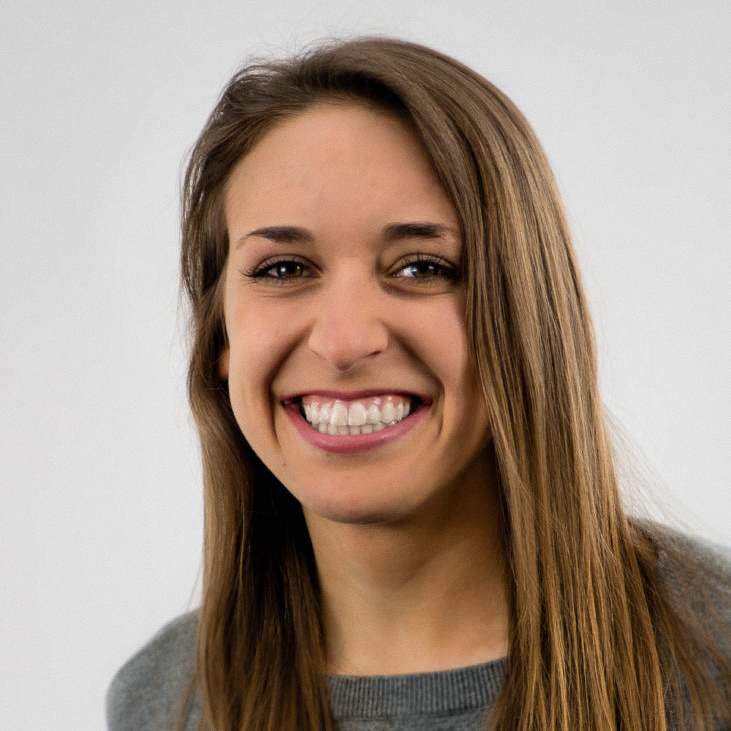 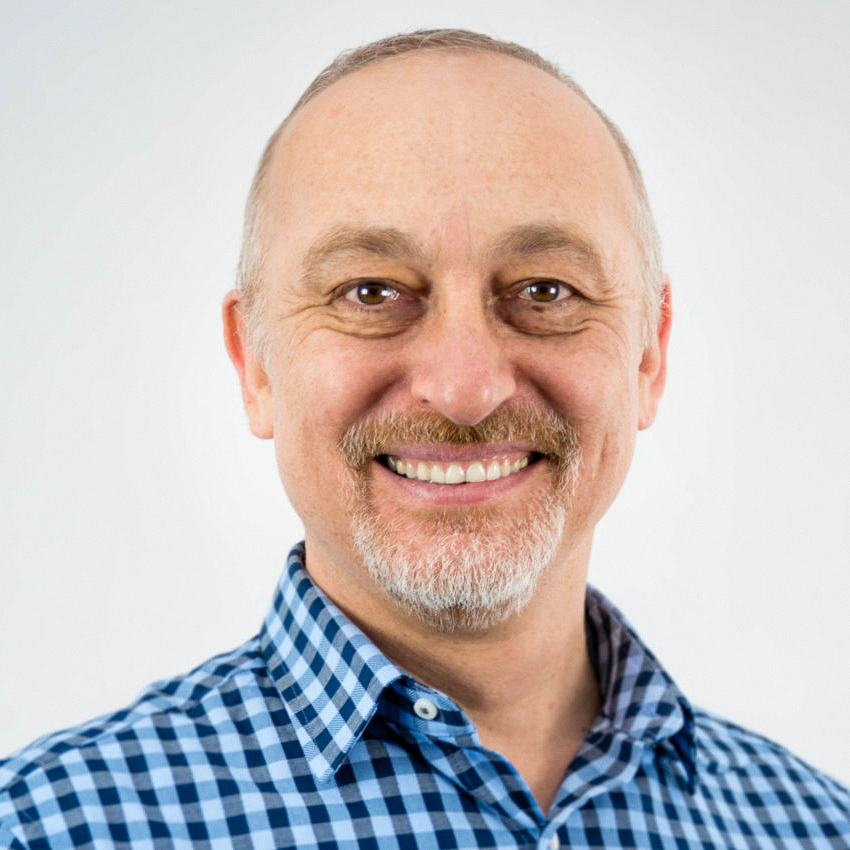 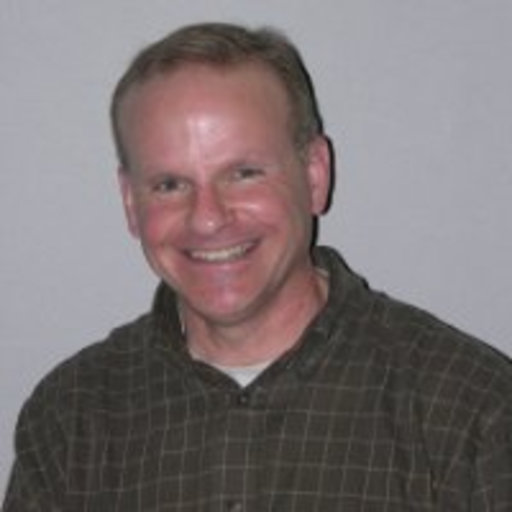 Prof. Selim Ünlü
Allison M. Marn
Matthew T. Geib
Fulya Ekiz Kanik
David AnKrapp (Neogen, Corp.)
John Rejman (Neogen, Corp.)
Iris Celebi
Negin Zaraee
Celalettin Yurdakul
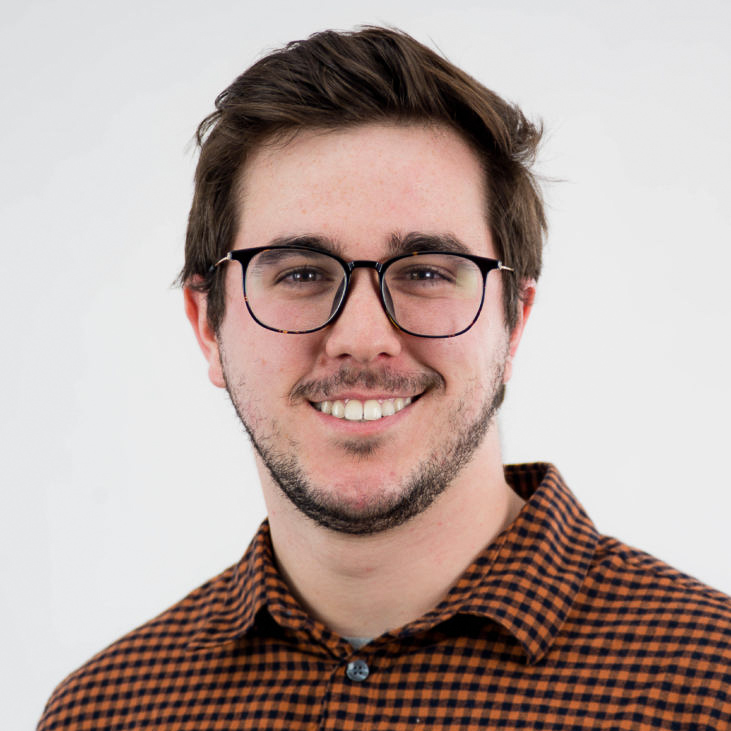 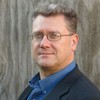 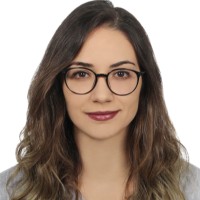 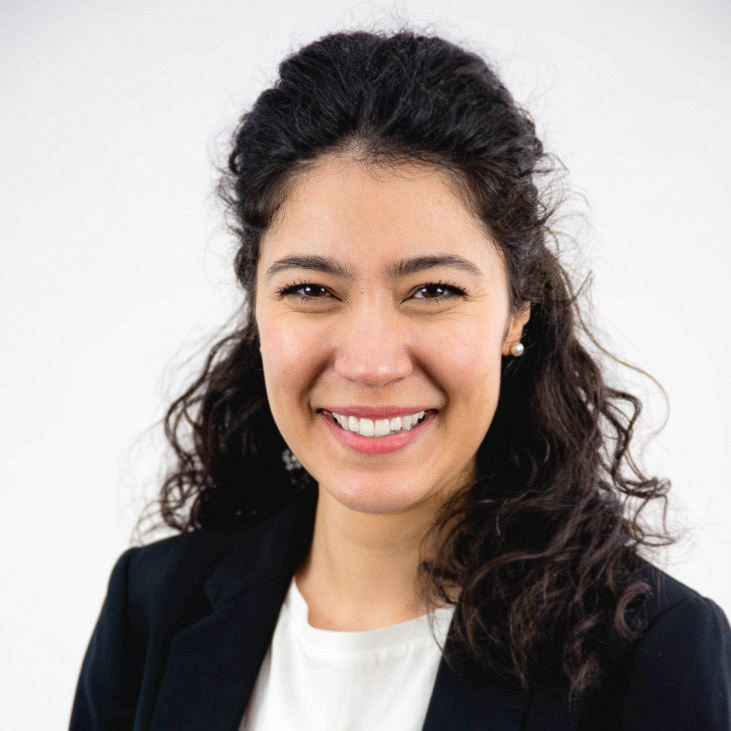 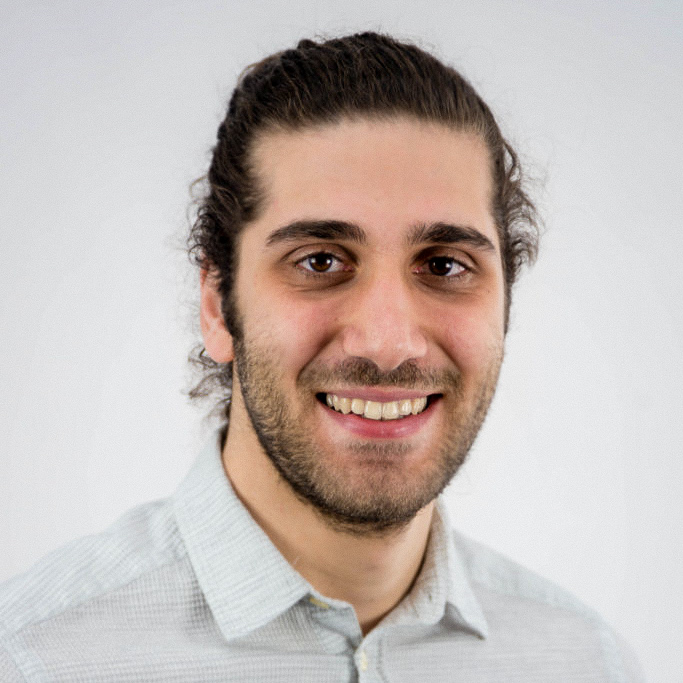 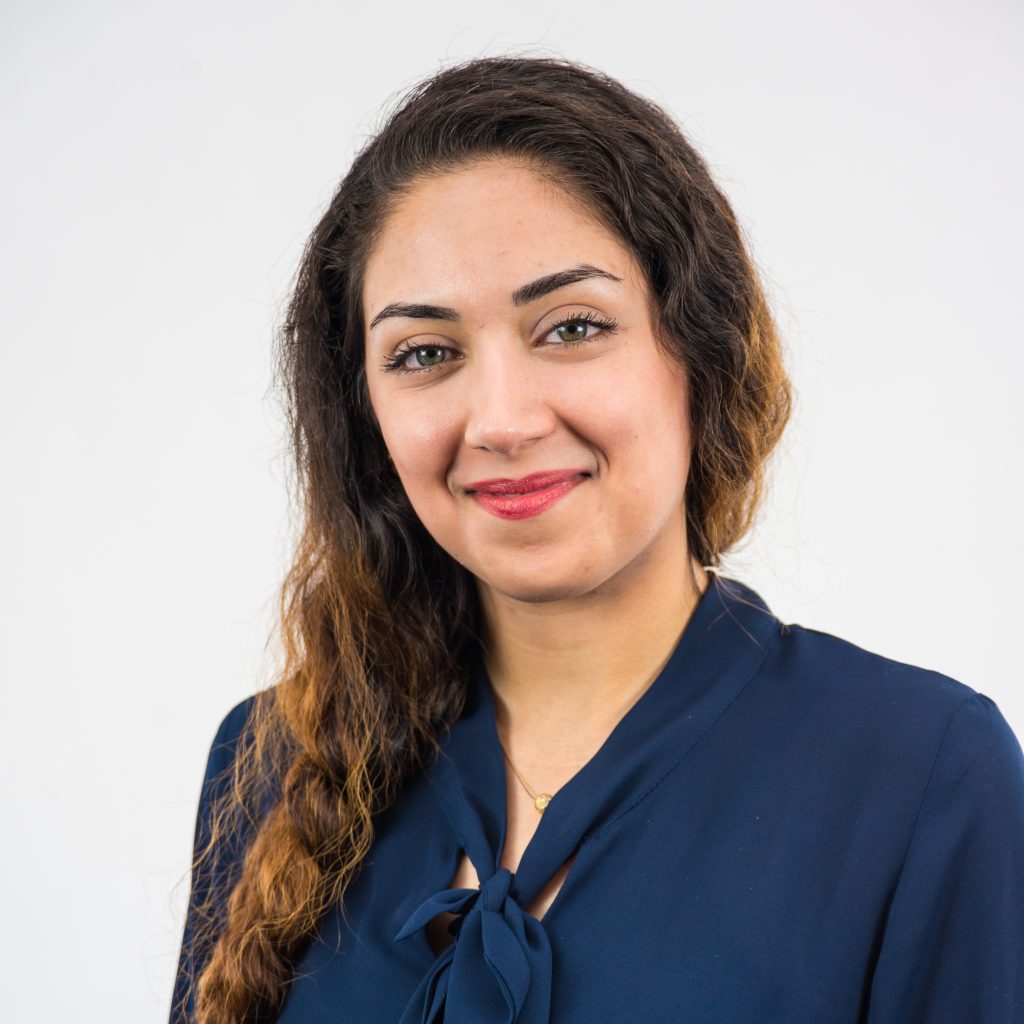 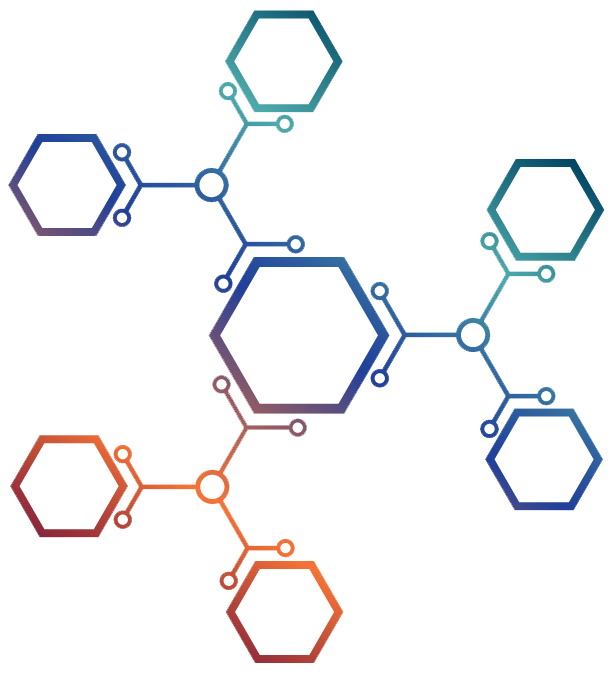 Any questions?
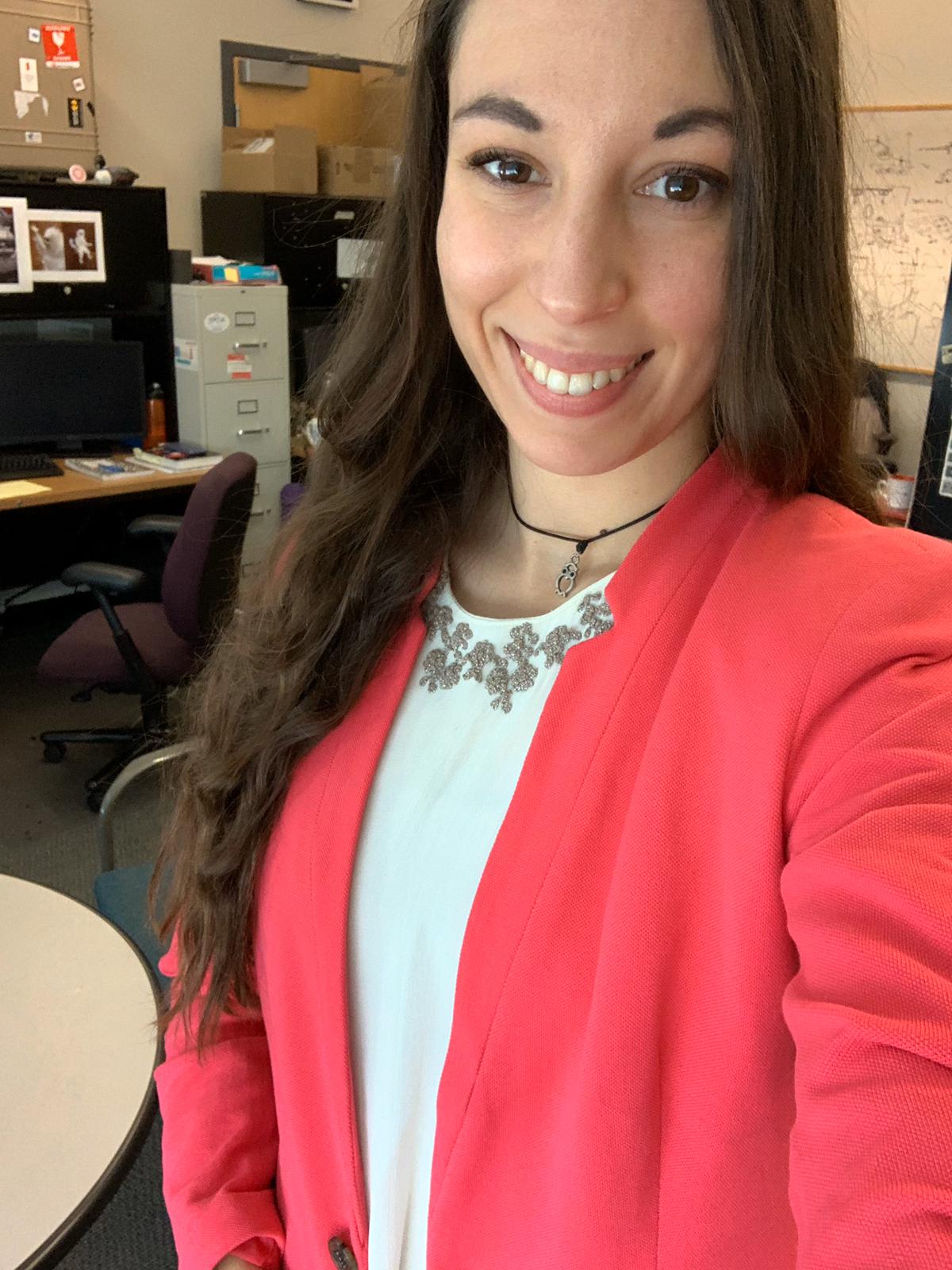 Elisa Chiodi
Ph.D. Candidate – OCN Laboratory @ Boston University
elich@bu.edu